Lecture 39 – final exam review
Mark Hasegawa-Johnson
5/4/2020
Facts about the final exam
Final exam will be on Compass.
The regular section is 7-10pm on May 13.  
Alternate exam is 7-10am May 13; if you prefer 7am, please e-mail the instructor.
Exam is open-book, open-notes, open-internet.  You can search for a solution on-line, but you MAY NOT ASK FOR HELP from another human being.
Exception: you can ask the instructors, if you have a question.  Piazza will be locked so that it ONLY accepts private posts to the instructors; please use piazza if you have questions during the exam.
Topics covered
There will be approximately 20 questions on the exam (at most two parts per question), distributed as follows:
Part 1 of the course (Search-based AI): ~4 questions
Part 2 of the course (Probability-based AI): ~4 questions
Part 3 of the course (Learning-based AI): ~12 questions
Material from part 1 of the course
Search (BFS, DFS, UCS, Greedy, A*): lectures 2-4
Constraint satisfaction problems & planning: lectures 5 and 8
Robots/configuration space: lectures 6-7
Two-player games (minimax and alpha-beta): lectures 9-10
Material from part 2 of the course
Probability & Naïve Bayes: lectures 12, 14
Bayes Nets: lectures 15, 16
Natural language and Computer vision: lectures 17, 20
HMMs: lectures 18, 19
Material from part 3 of the course
Linear classifiers, KNN, Perceptron: lectures 22, 25, 26
Differentiable loss functions & Deep neural networks (logistic regression, softmax, cross-entropy loss, back-propagation): lectures 26-28
MDP (Bellman’s equation, value iteration, policy iteration) & Reinforcement learning (model-based, Q-learning, deep Q-learning, actor-critic): lectures 29-32
RL for two-player games, games of chance, imperfect information: lectures 33-34
Game theory & Mechanism design: lectures 35-36
Linear classifiers
By Smok Bazyli - Own work, CC BY-SA 3.0, https://commons.wikimedia.org/w/index.php?curid=16864492
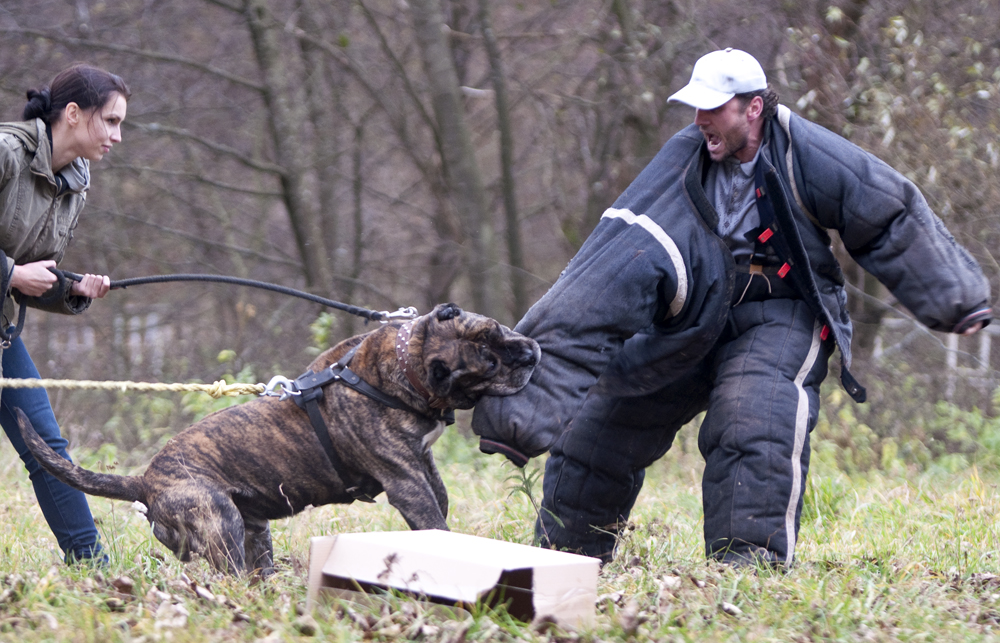 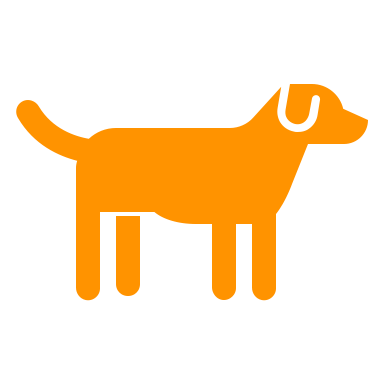 By Mandruss - This file was derived from:  Maine Coon female 2.jpg, CC BY-SA 4.0, https://commons.wikimedia.org/w/index.php?curid=79389146
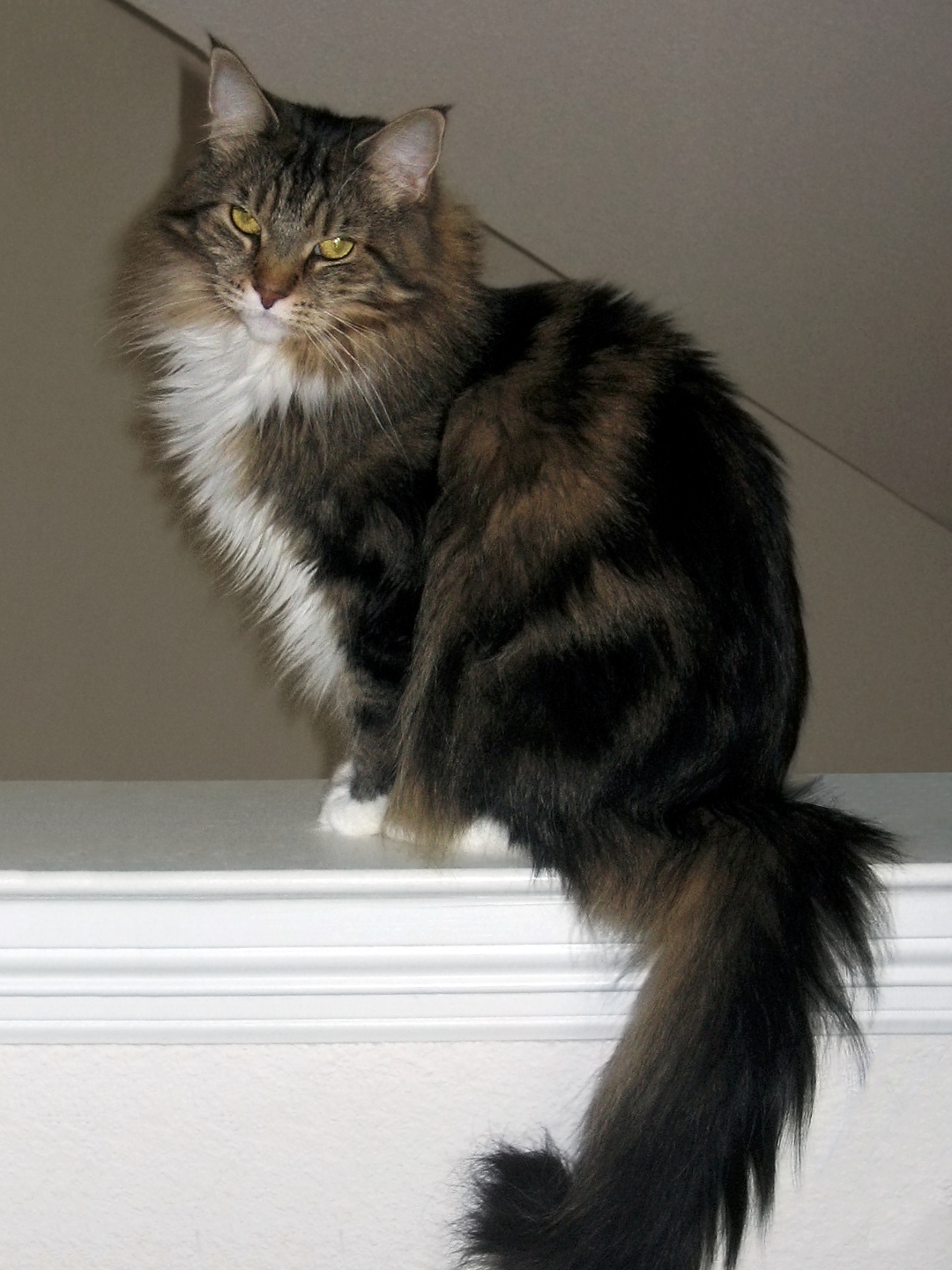 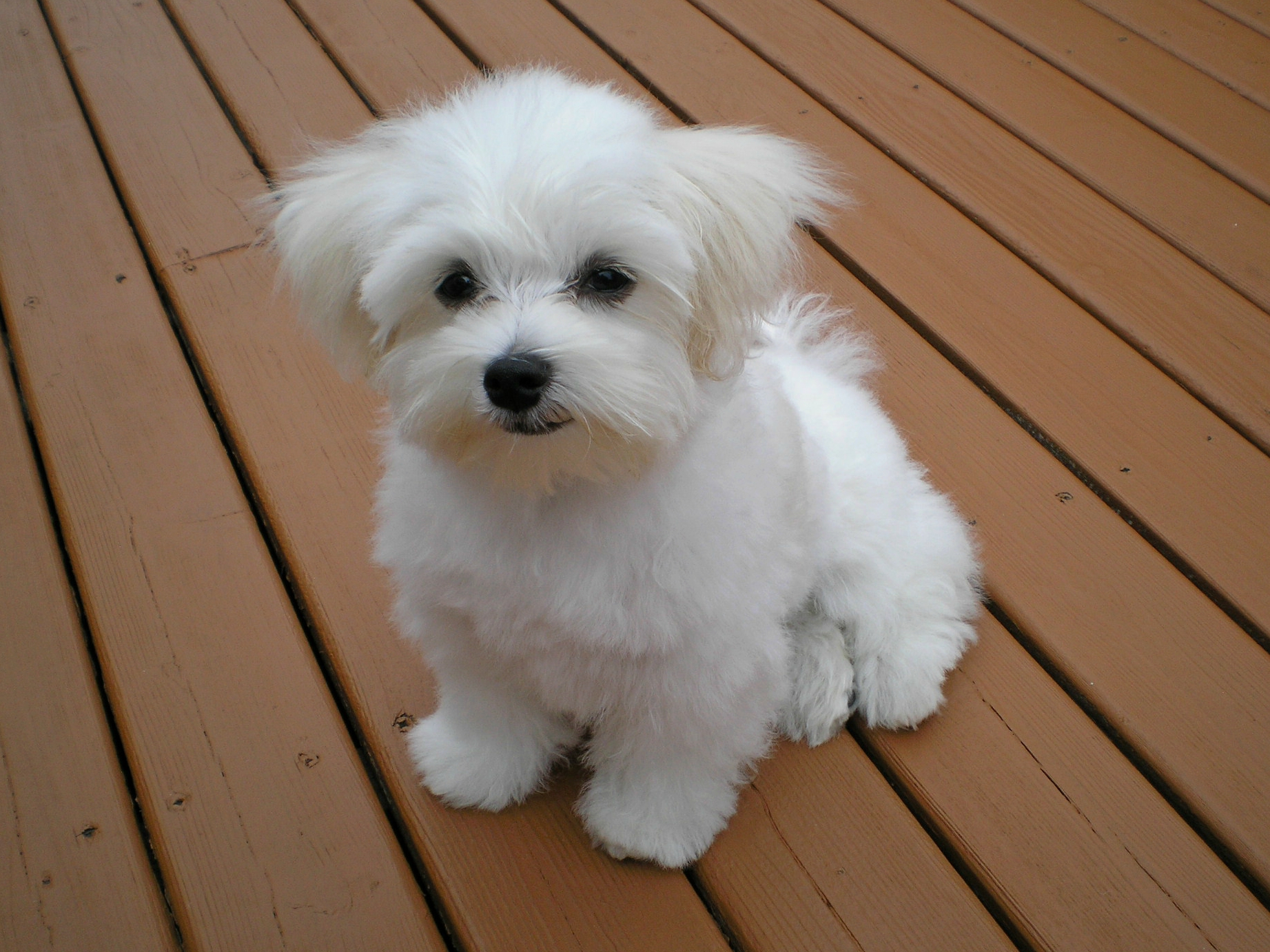 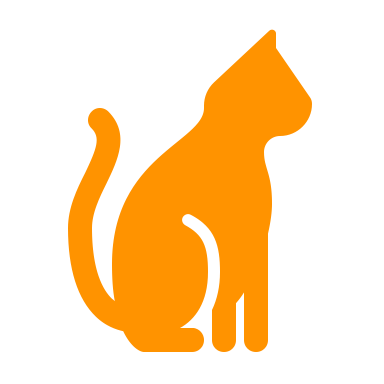 CC BY-SA 4.0, https://commons.wikimedia.org/w/index.php?curid=55084303
Deep neural networks
Softmax
Input
Weights
1
x1
softmax
.
.
.
x2
.
.
.
.
.
.
xD
Markov Decision Process
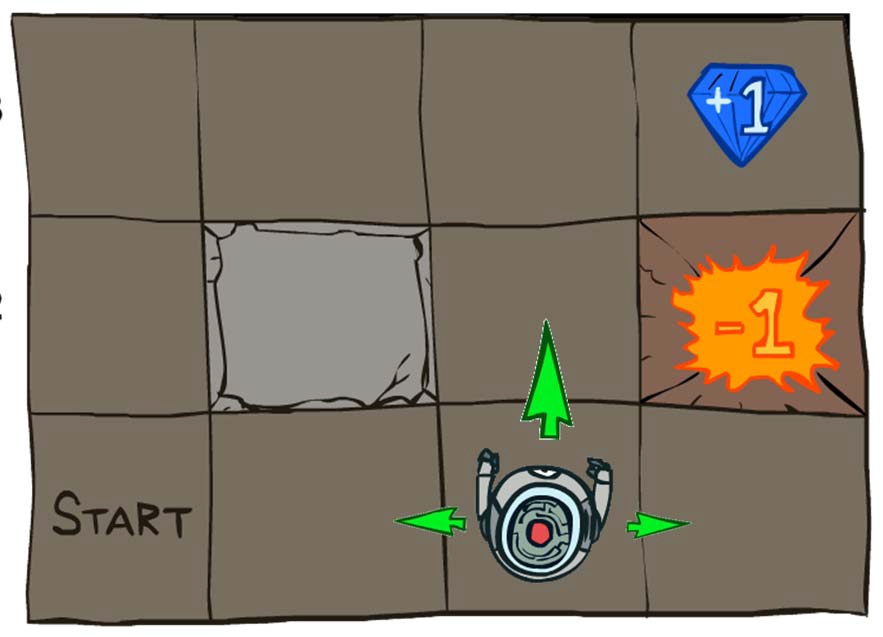 Grid World drawings © Peter Abbeel and Dan Klein, UC Berkeley CS 188
Model-based reinforcement learning
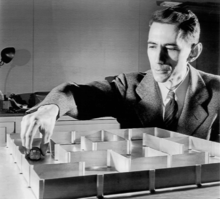 © Bell Labs, part of a press release, widely circulated in the public domain, https://en.wikipedia.org/w/index.php?curid=4289542
Model-free reinforcement learning, e.g., Q-learning
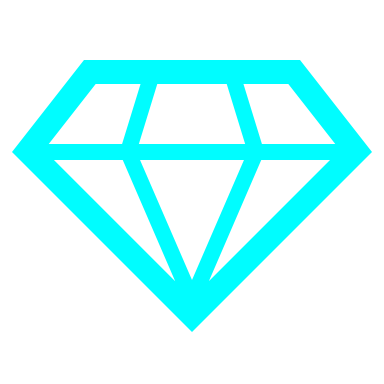 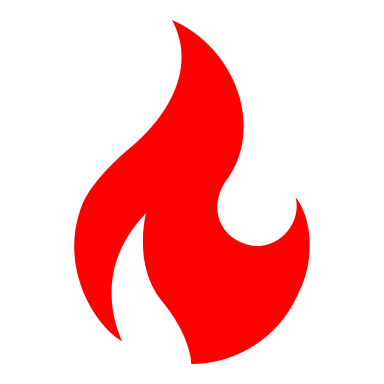 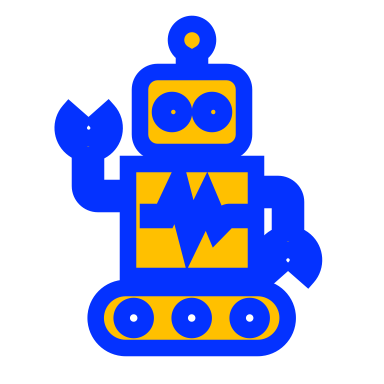 Deep Q-learning and Actor-Critic Learning
What is deep Q-learning? 
How to make Q-learning converge to the best answer? 
How to make it converge more smoothly? 
What are policy learning and actor-critic networks? 
What is imitation learning?
RL for two-player games
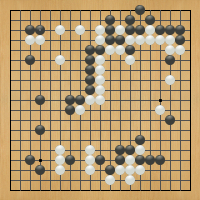 0
Games of chance and imperfect information
T
H
0
0
H
T
H
T
-1
1
-1
1
H
H
H
T
T
H
T
T
-1
-1
1
1
1
1
-1
-1
T
H
H
0
-2
-2
0
-2
0
-2
2
0
2
0
0
2
2
0
0
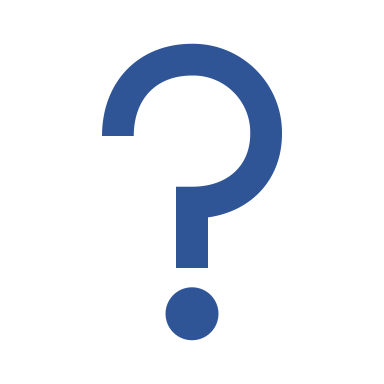 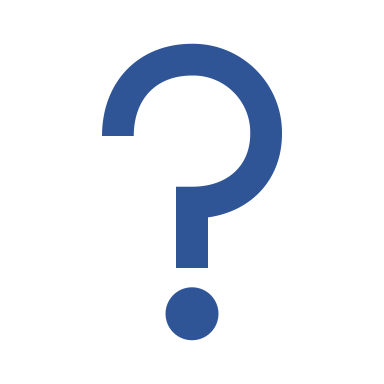 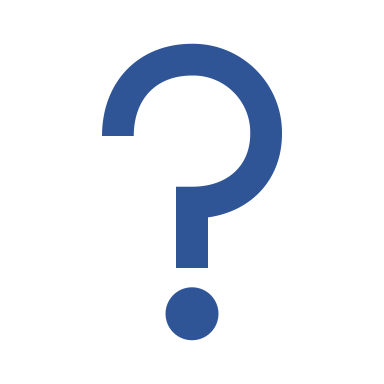 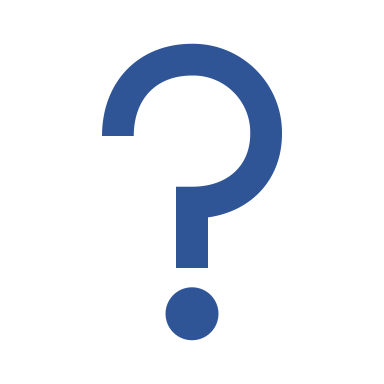 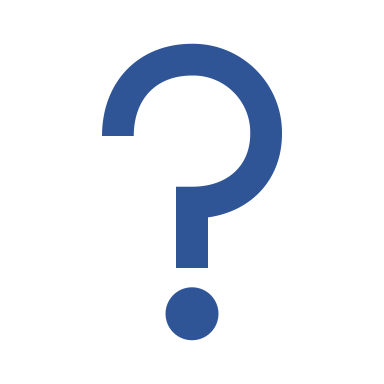 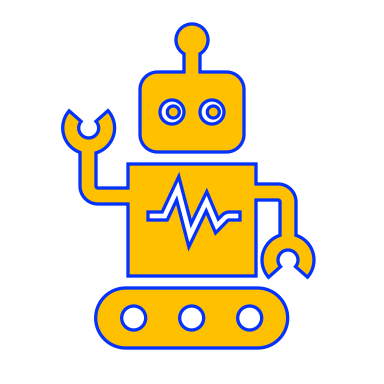 Game Theory
Player 1
Player 2
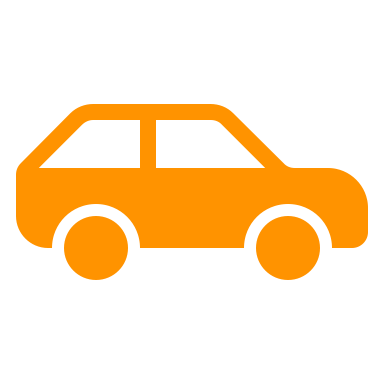 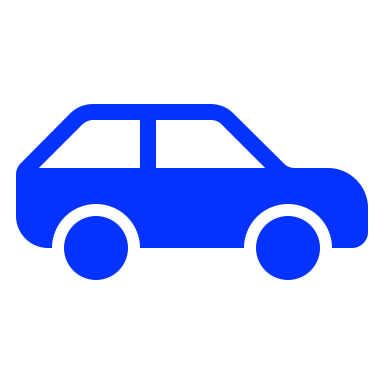 Chicken
Straight
Straight
Chicken
-1
-10
1
-10
0
1
0
-1
Mechanism Design
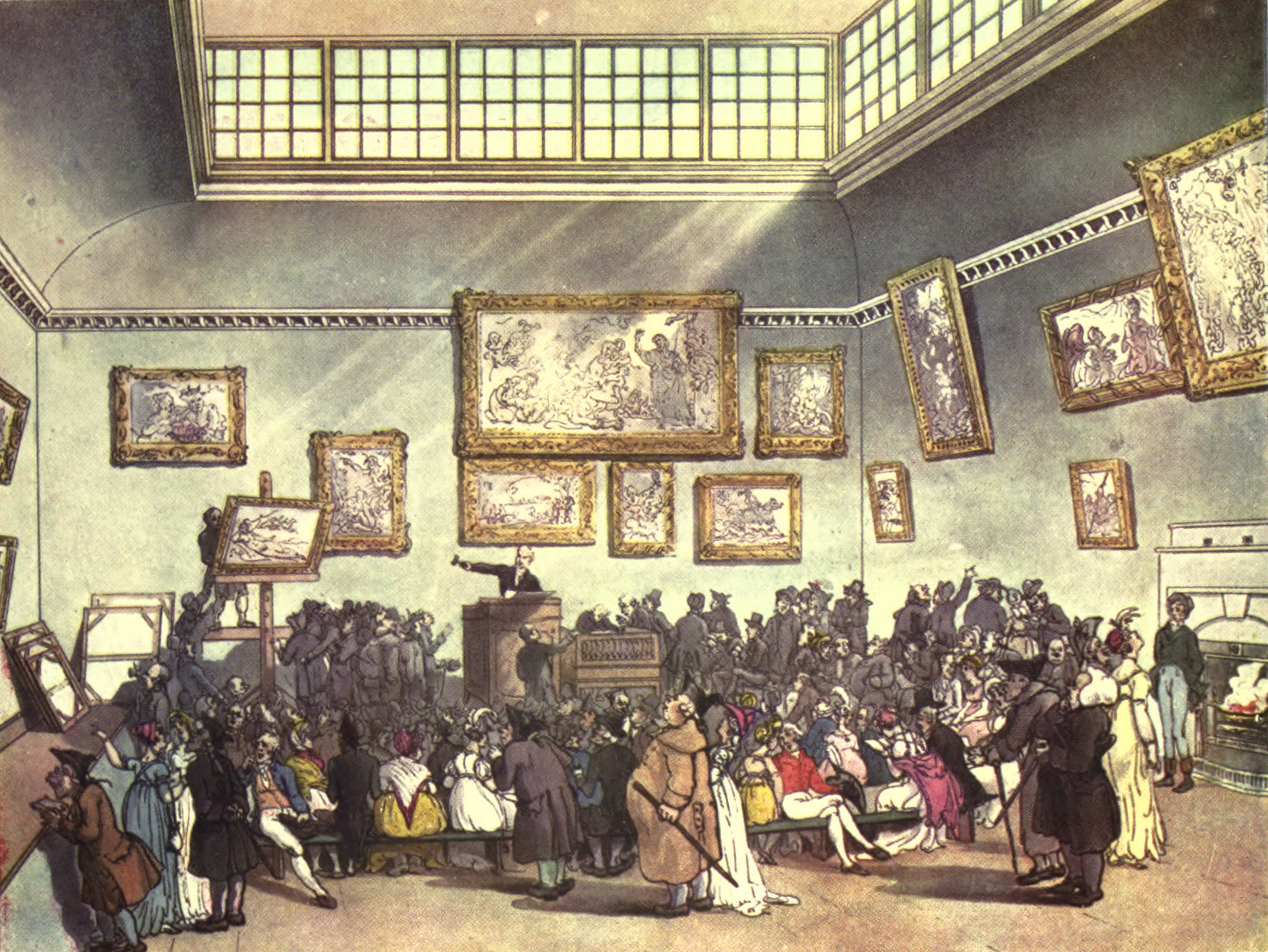 Some sample problems
Linear classifiers: practice exam problem 4 (today)
DNNs: next lecture, probably I’ll write a new practice problem
Q-learning: next lecture, probably I’ll write a new practice problem
Games of chance & imperfect information: next lecture
Game theory & Mechanism design: next lecture
Practice Exam Problem 4
You are a Hollywood producer. You have a script in your hand, and you want to make a movie. Before starting, however, you want to predict if the movie you want to make will rake in huge profits, or utterly fail at the box office. You hire two critics A and B to read the script and rate it on a scale of 1 to 5 (assume only integer scores). Each critic reads it independently and announces their verdict. Of course, the critics might be biased and/or not perfect, therefore you may not be able to simply average their scores. Instead, you decide to use a perceptron toclassify your data. There are three features: a constant bias, and the two reviewer scores. Thus f0 = 1 (a constant bias), f1 = score given by reviewer A, and f2 = score given by reviewer B.
Practice Exam Problem 4
(a) Train the perceptron to generate Y* = 1 if the movie returns a profit, Y* = -1 otherwise. The initial weights are w0 = -1,w1 = 0,w2 = 0. Present each row of the table as a training token and update the perceptron weights before moving on to the next row. Use a learning rate of  eta=1. After each of the training examples has been presented once (one epoch), what are the weights?
Practice Exam Problem 4
Practice Exam Problem 4
(b) Suppose that, instead of learning whether the movie is profitable, you want to learn a perceptron that will always output Y* = +1 when the total of the two reviewer scores is more than 8, and Y* = -1 otherwise. Is this possible? If so, what are the weights w0, w1, and w2 that will make this possible?
Practice Exam Problem 4
Practice Exam Problem 4
(c) Instead of either part (a) or part (b), suppose you want to learn a perceptron that will always output Y*= +1 when the two reviewers agree (when their scores are exactly the same), and will output Y*= -1 otherwise. Is this possible? If so, what are the weights w0, w1 and w2 that will make this possible?
The XOR problem
Practice Exam Problem 4
This
problem